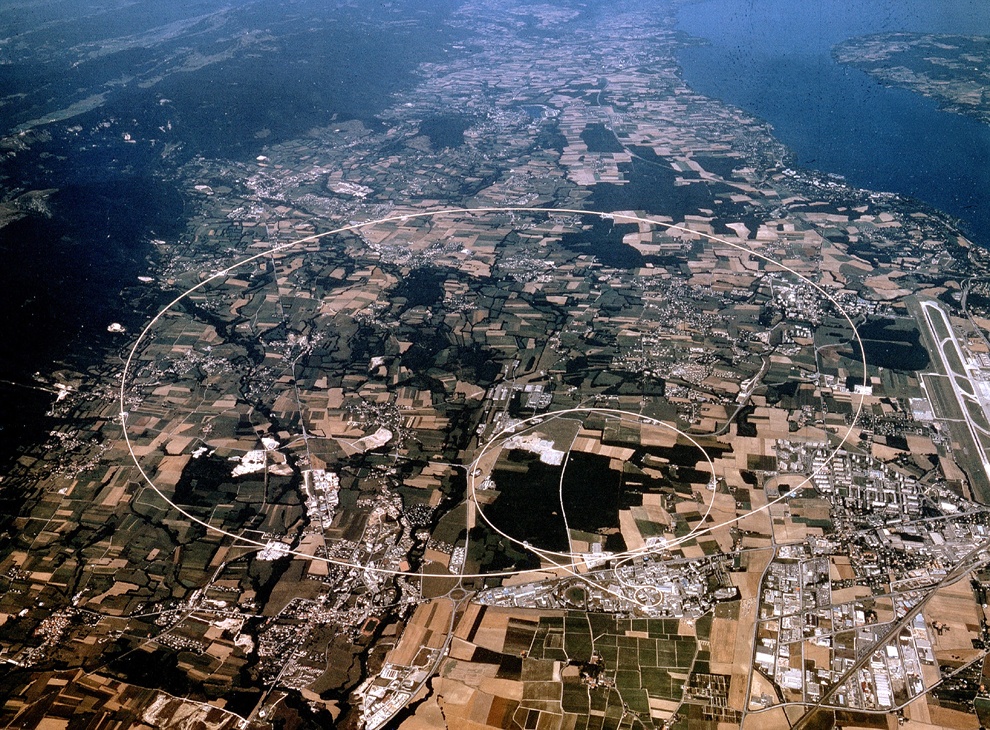 Histoire des accélérateurs de particules
La contribution française
Louis Rinolfi


S. Joly, M. Labat, V. Le Flanchec, J.M. Ortega, Y. Sacquin
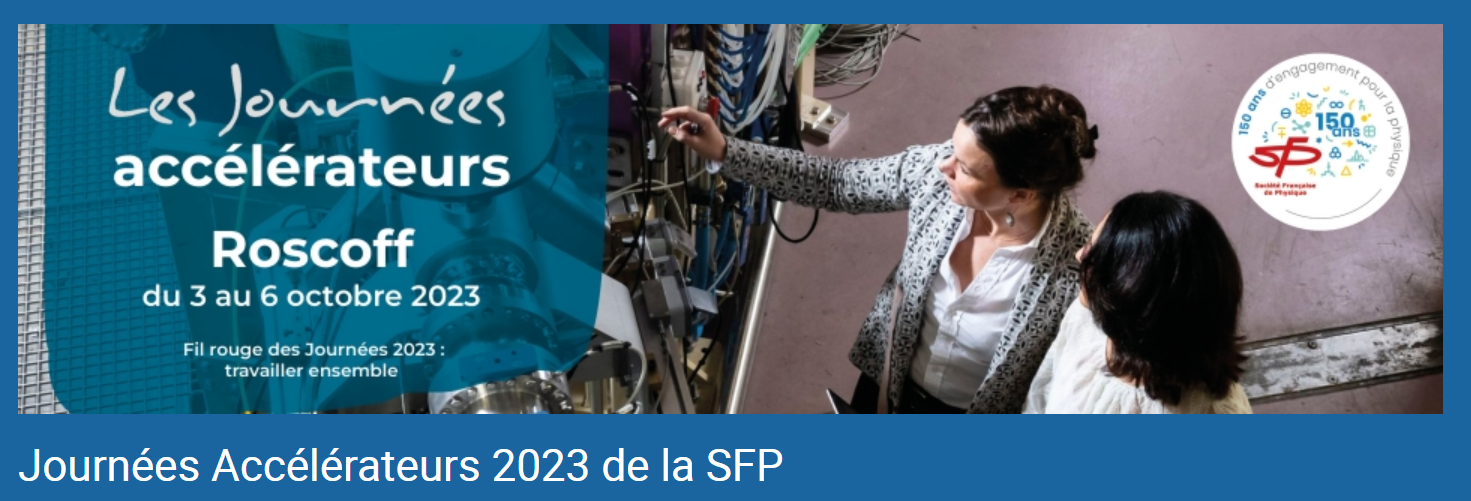 5 octobre 2023
1
Louis Rinolfi
Roscoff SFP 2023
Livre publié pour les 150 ans de la SFP
Paris - Juillet 2023
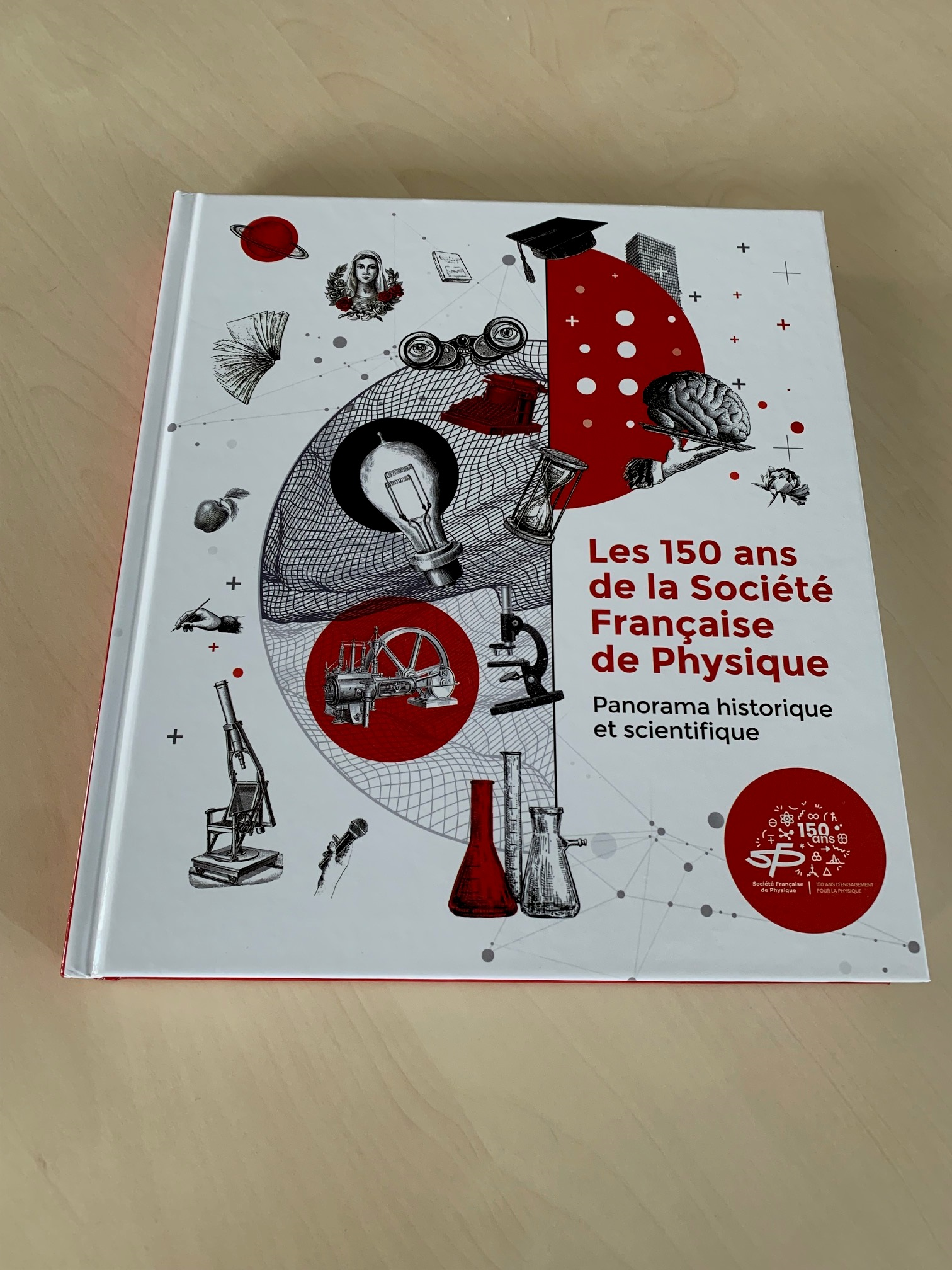 © EDP Sciences, SFP, 2023
Les diapositives utilisées dans cet exposé se basent sur le chapitre “Division Accélérateurs” de ce livre
2
Louis Rinolfi
Roscoff SFP 2023
Un siècle d’évolution
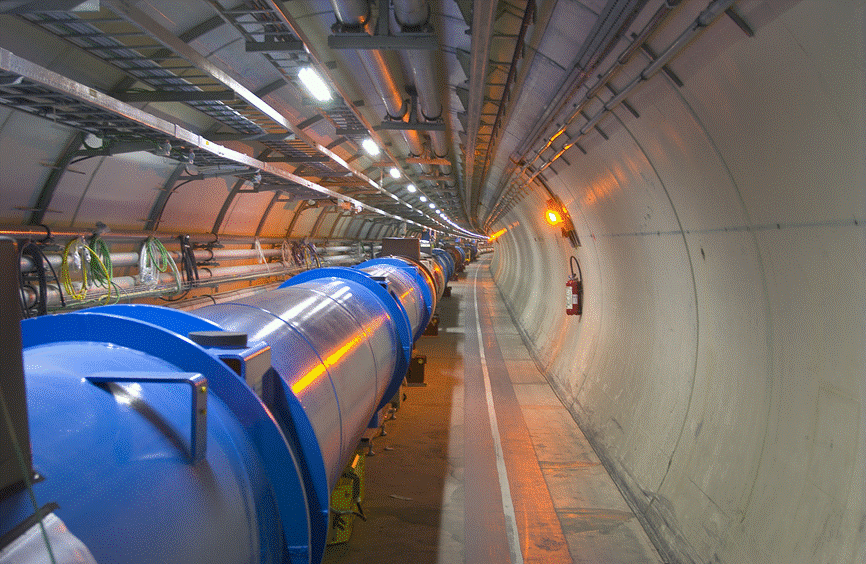 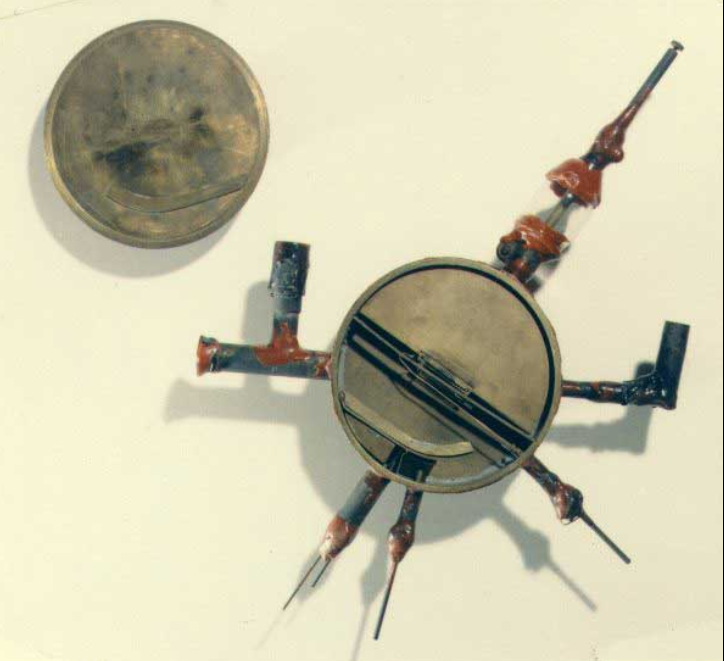 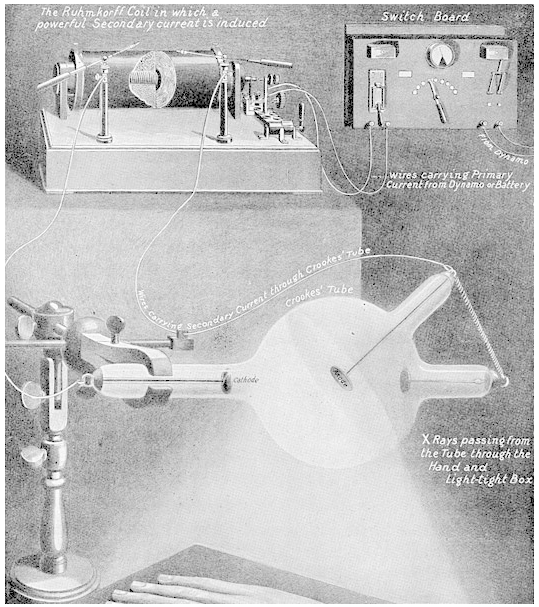 © Wellcome Library London
© Wikipedia
© CERN
2023: 
Synchrotron LHC
Circonférence: 26 700 m
Particules: protons
Energie: 6.7 TeV
Lieu: France - Suisse
1931: 
Cyclotron Lawrence
Circonférence: 0,34 m
Particules: protons
Energie: 80 keV
Lieu: Etats Unis
1895: 
Tube de Crookes
Longueur: 0,10 m
Particules: électrons
Energie: 1 keV
Lieu: Royaume-Uni
3
3
Louis Rinolfi
Roscoff SFP 2023
Chronologie des accélérateurs de particules 
Quelques jalons entre 1895 et 1976
Cyclotron
Joliot Curie
V. Le Flanchec / CEA
Laboratoire de l’Accélérateur Linéaire
AdA 
Anello di Accumulazione
DCI
Linac 2,3 GeV
Dispositif de Collision dans l’Igloo
ACO : e- e+
Cockroft Walton
Tube de Crookes
Wideroe
(RF)
Collège de France
Orsay
Orsay
Frascati
Anneau de collision d’Orsay
Synchrocyclotron
PS 
Proton Synchrotron
ISR
(Intersecting Storage Rings)
p-p                 p-p
Quarks - gluons
SPS 
Super Proton Synchrotron
CERN
ALS Saclay
Cyclotron de Grenoble
SATURNE 1958 - 1997
CEA – Synchrotron p+ 3 GeV
1969 - 1990
1968 - 1993
Seuls quelques jalons seront illustrés au cours de l’exposé
Pardon pour tous les accélérateurs non discutés ou involontairement oubliés
4
Louis Rinolfi
Roscoff SFP 2023
1939: Premier cyclotron français
Besoins pour la recherche sur la synthèse atomique
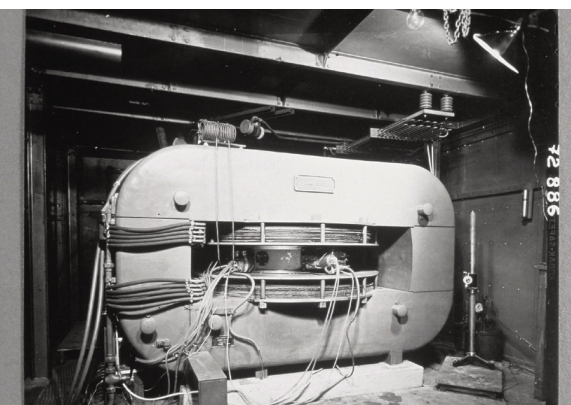 © Robert Doisneau / CNRS Photothèque
Construit par Frédéric Joliot au Collège de France 
(Laboratoire de Chimie Nucléaire ),
les premiers protons sont produits pendant la guerre, à une énergie de 7 MeV.
Irène Joliot-Curie => Synchrocyclotron à p+ de 150 MeV (pour l’Institut du radium)
Yves Rocard => Accélérateur linéaire à e- de 1 GeV (pour l’ENS)
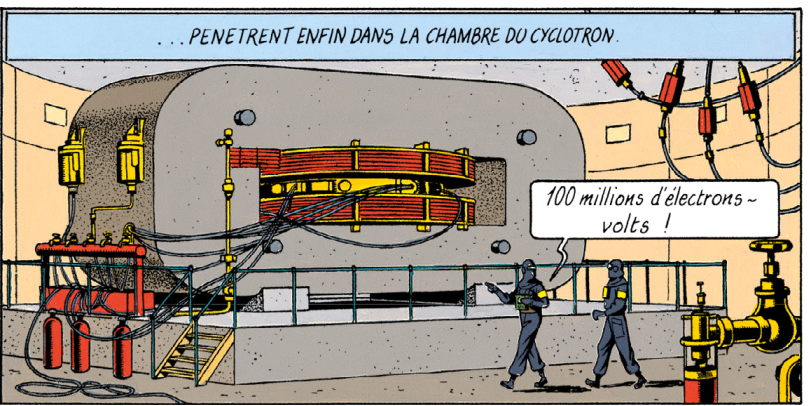 Irène et Frédéric Joliot-Curie
Yves Rocard
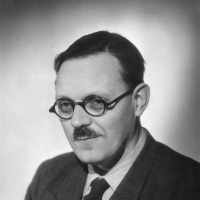 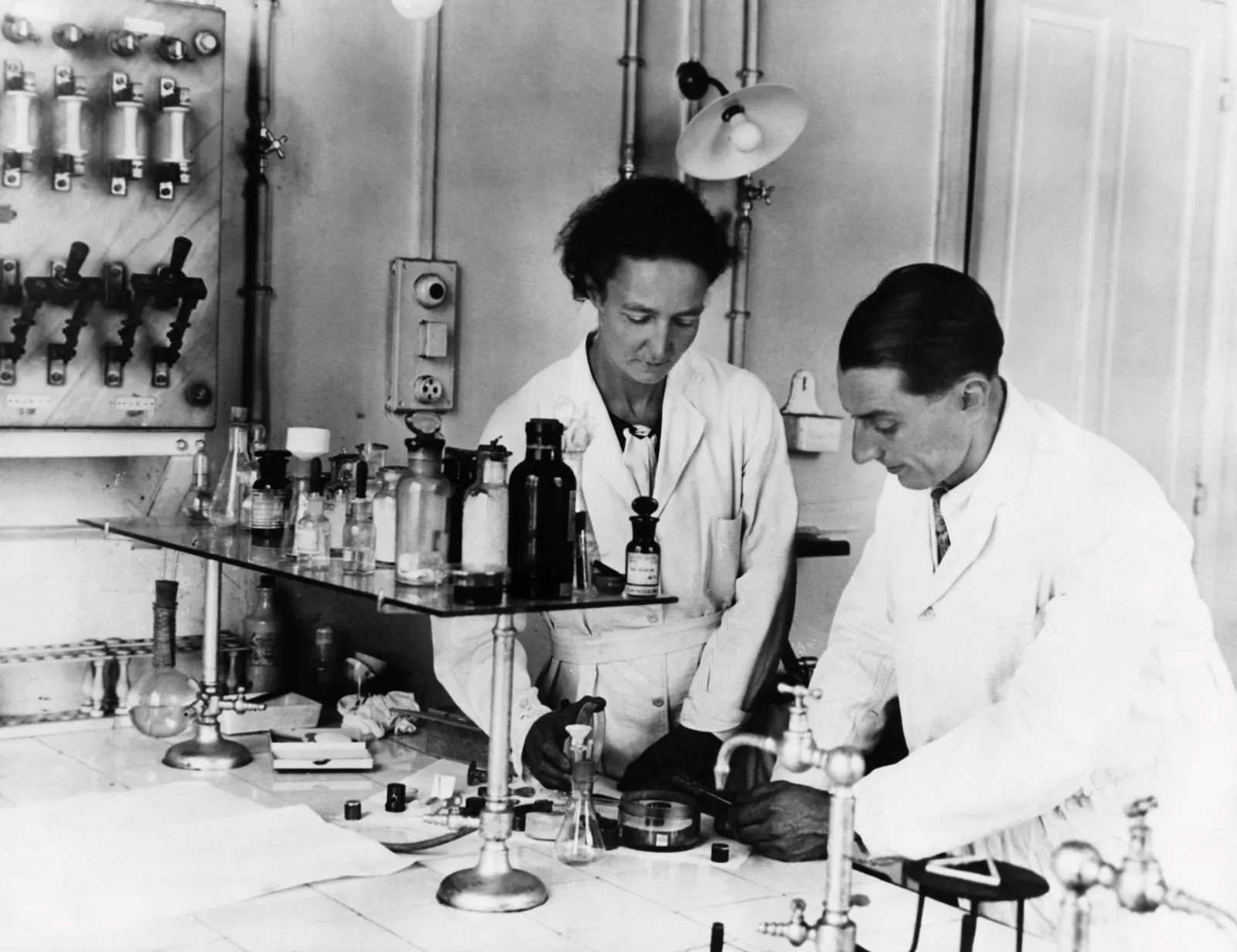 Dessin de E.P. Jacobs
Ed. Blake & Mortimer
Choix du site d’Orsay
Synchrocyclotron => IPN ;  Accélé. Lin. => LAL
5
Louis Rinolfi
Roscoff SFP 2023
1956: Laboratoire de l’Accélérateur Linéaire (LAL)
Objectifs:
Augmenter l’énergie
Intensité / Luminosité
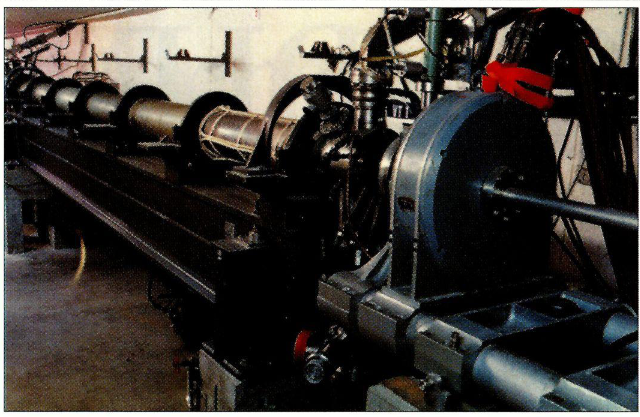 Problème: Rayonnement synchrotronique dans les machines circulaires
Solution: Linac
=> Particules ultrarelativistes, haute énergie et courants intenses
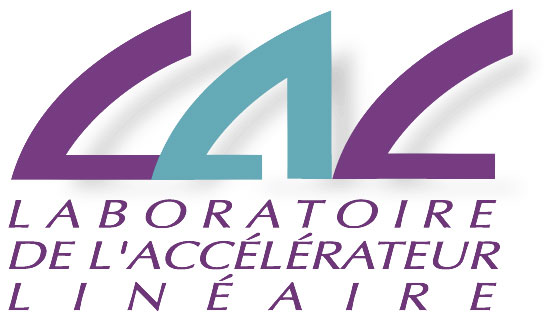 Accélérateur linéaire du LAL  © IJCLab / IN2P3
1958: Premier faisceau d’électrons à 1,8 MeV 
1964: Faisceau à 1.3 GeV (record mondial)
1968: Faisceau à 2.3 GeV
Faisceau de positons à 1 GeV
2003: Arrêt définitif du linac.
Avec cette expertise au LAL:
ACO (=> Super-ACO)
DCI
LURE (=> ESRF => SOLEIL)
LIL
6
Louis Rinolfi
Roscoff SFP 2023
Extrait du livre
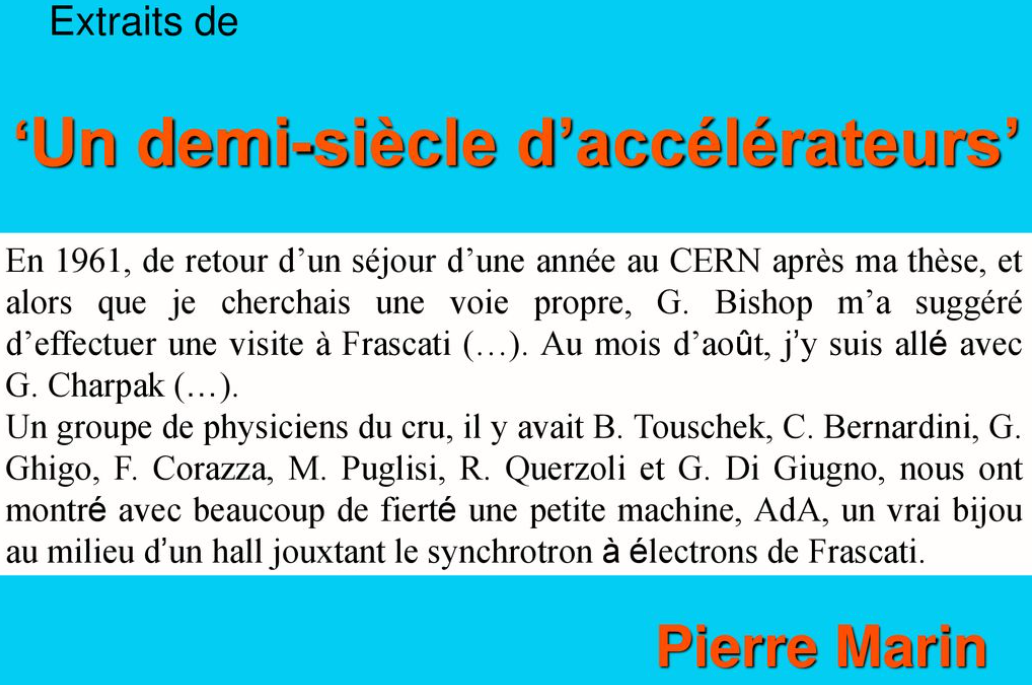 Publié en octobre 2009
1950 - 2000
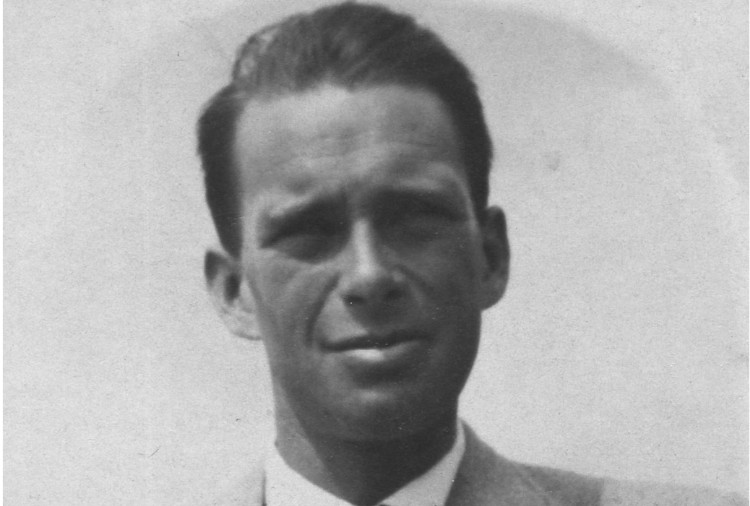 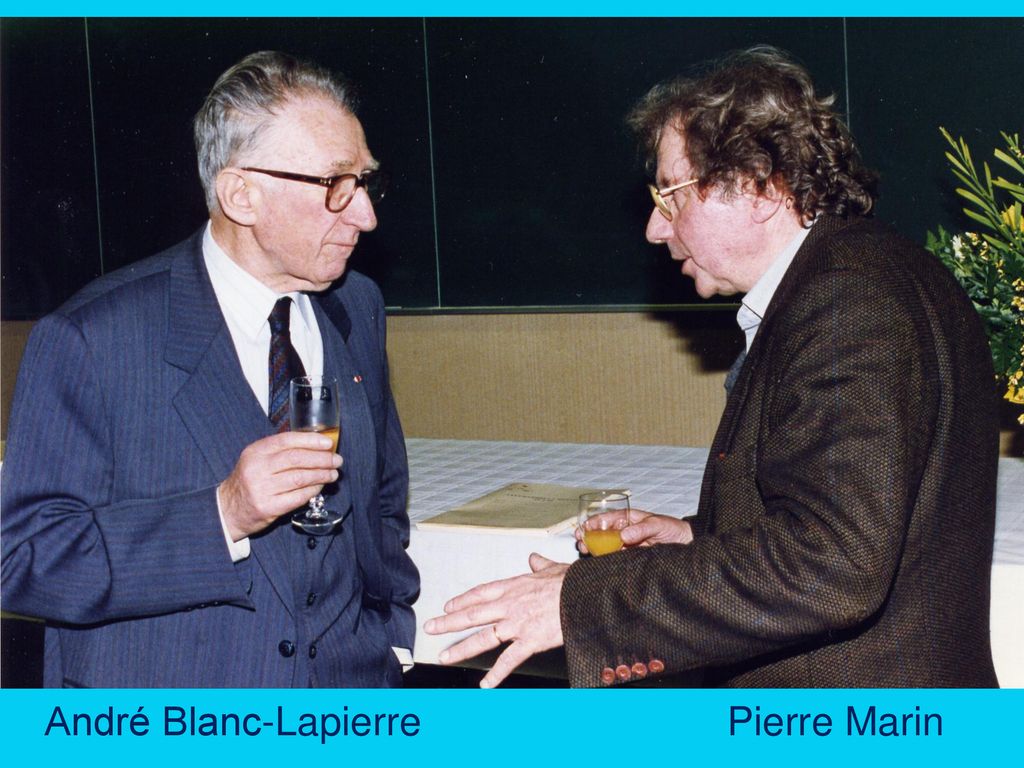 Extrait des planches de Pierre-Louis Sylvain pour le cinquantenaire du LAL
Bruno Touschek
7
7
Louis Rinolfi
Louis Rinolfi
Roscoff SFP 2023
Roscoff SFP 2023
1963:Premier collisionneur du monde à Orsay
AdA: Anello di Accumulazione
Idée: 
utiliser des collisions frontales entre faisceau d’e- et de e+
accumuler des hautes intensités / faisceau
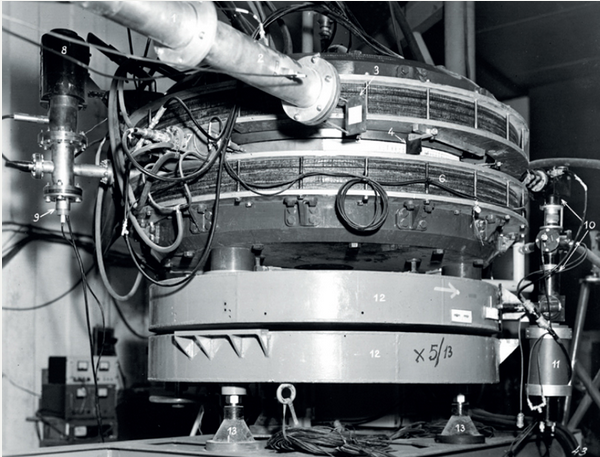 Construit en 1961 au LNF (Frascati), par Bruno Touschek.
En accord avec Pierre Marin transport à Orsay, en 1962, car puissant injecteur existait
Energie 250 MeV / faisceau
107 e- (et e+) accumulés
AdA dans la salle du LAL © IJCLab / IN2P3
Anneau de 1,60 m de diamètre; Aimant de 8,5 tonnes; Vide de ~ 10-7 Torr
AdA => découverte effet Touschek 
(durée de vie des faisceaux stockés est limitée par l’intrabeamscattering)
8
Louis Rinolfi
Roscoff SFP 2023
1965: ACO: Anneau de Collisions d’Orsay
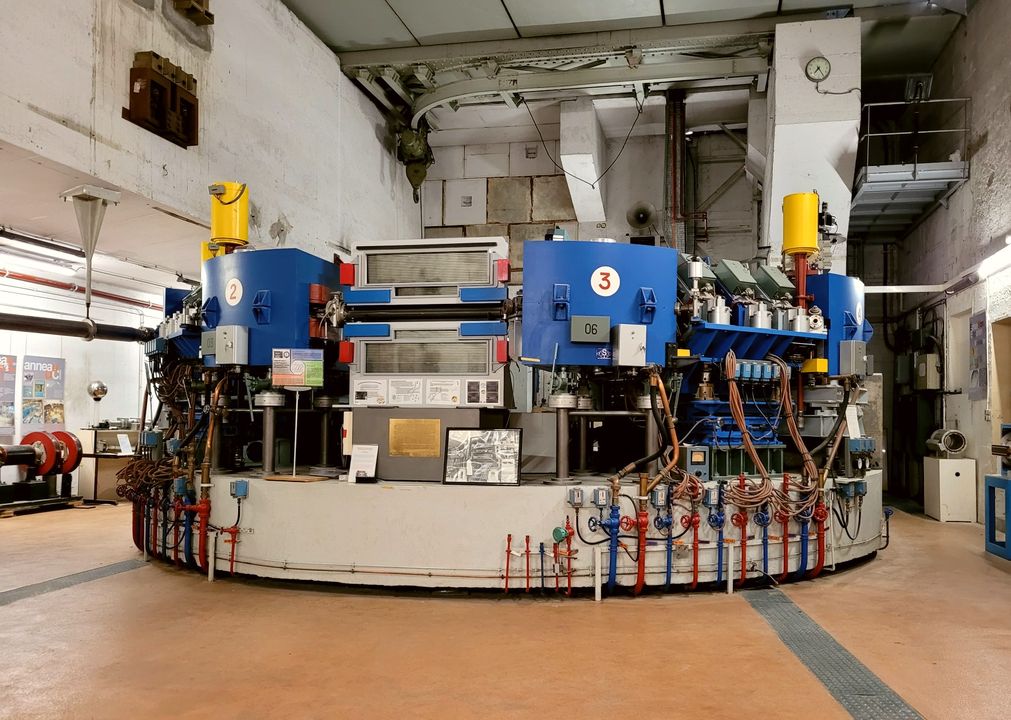 Energie suffisante pour
l’étude de la structure atomique et de sa cohésion
Yvette Cauchois propose d’utiliser le rayonnement synchrotron 
(en mode parasite)
Aujourd’hui au musée Sciences ACO
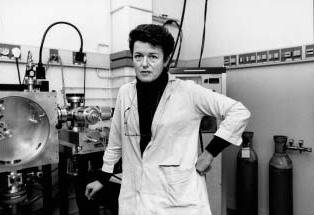 1965 – 1975:  Collisionneur électrons-positons
Premières collisions e-e+ en 1967: 550 MeV / faisceau
1975 – 1988: Source de lumière synchrotronique
Premier onduleur en 1978 => Réalisation du LEL (ou FEL)
9
Louis Rinolfi
Roscoff SFP 2023
1970: Chambre à bulles Gargamelle
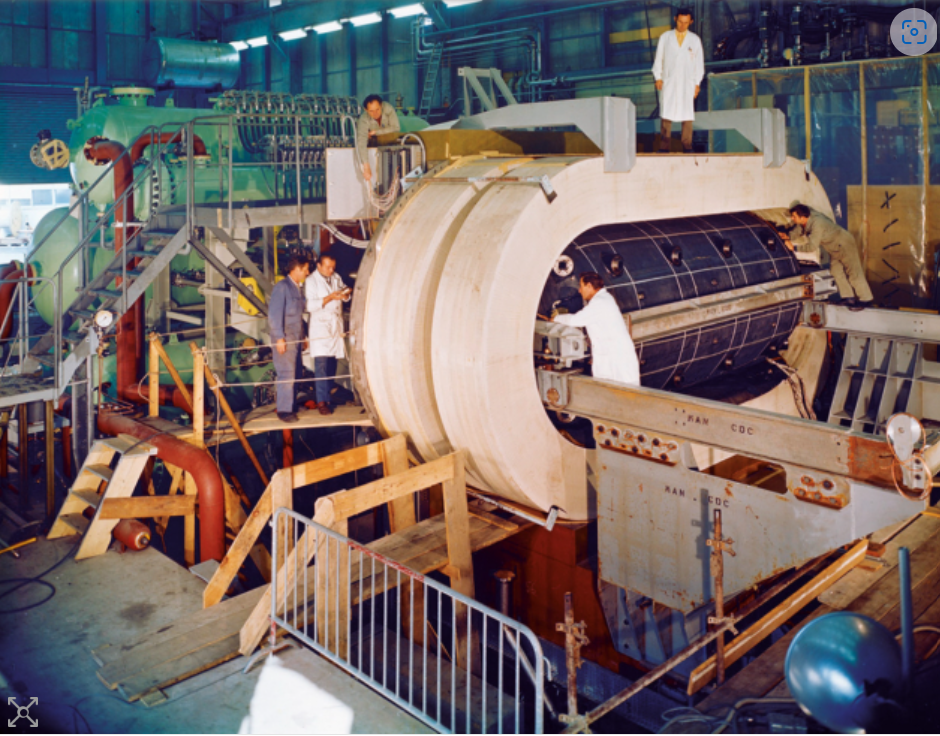 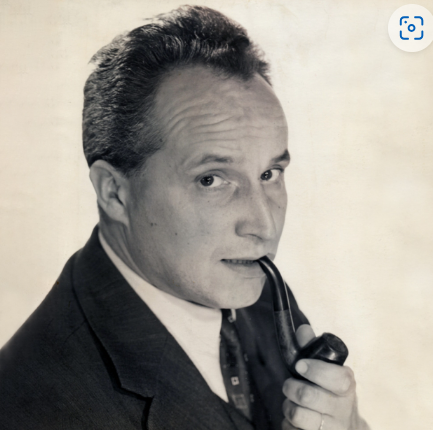 André Lagarrigue
1924 - 1975
Chef de la collaboration qui a permis la découverte des courants neutres en 1973
Preuve expérimentale pour le Prix Nobel de Physique 1979 =>
 «Interaction électrofaible»
Baptisée ainsi par Louis Leprince-Ringuet
© CERN
Gargamelle (4.8 m de long et 18 t de fréon) dans le faisceau de neutrinos «muoniques» du PS du CERN
Président de la SFP 1973 – 1974
10
Louis Rinolfi
Roscoff SFP 2023
Chronologie des accélérateurs de particules 
Quelques jalons entre 1977 et 2023
V. Le Flanchec / CEA
Source Optimisée de Lumière 
d'Énergie Intermédiaire du LURE
LAL
Super ACO
SOLEIL
…… vers SOLEIL 2 ?
EBS Extremely Brilliant source
ESRF
SPIRAL 2
GANIL
LHC Large Hadron Collider
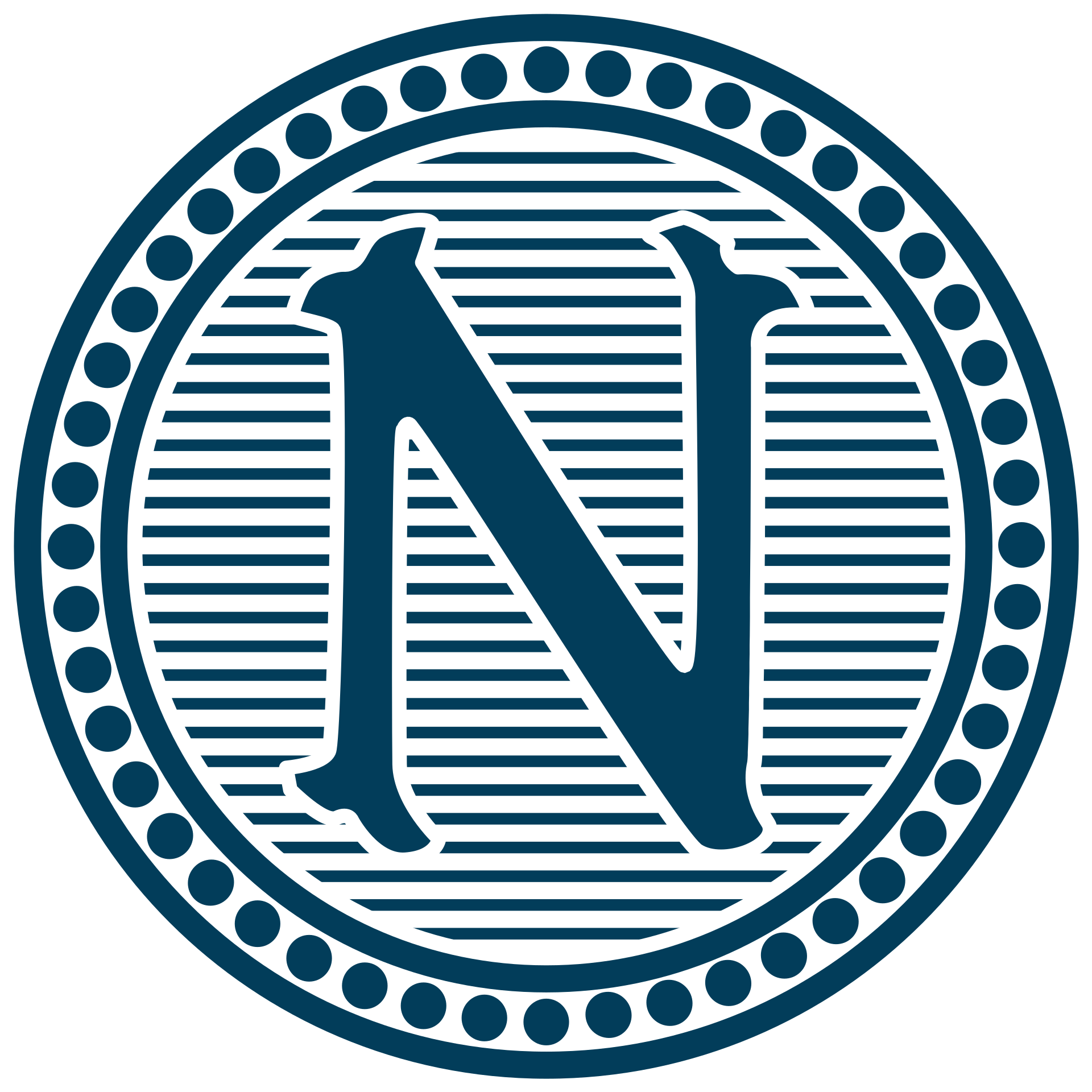 LIL LEP Injector Linac
LEP Large e-e+ collider (1989 – 2000)
……vers FCC ?
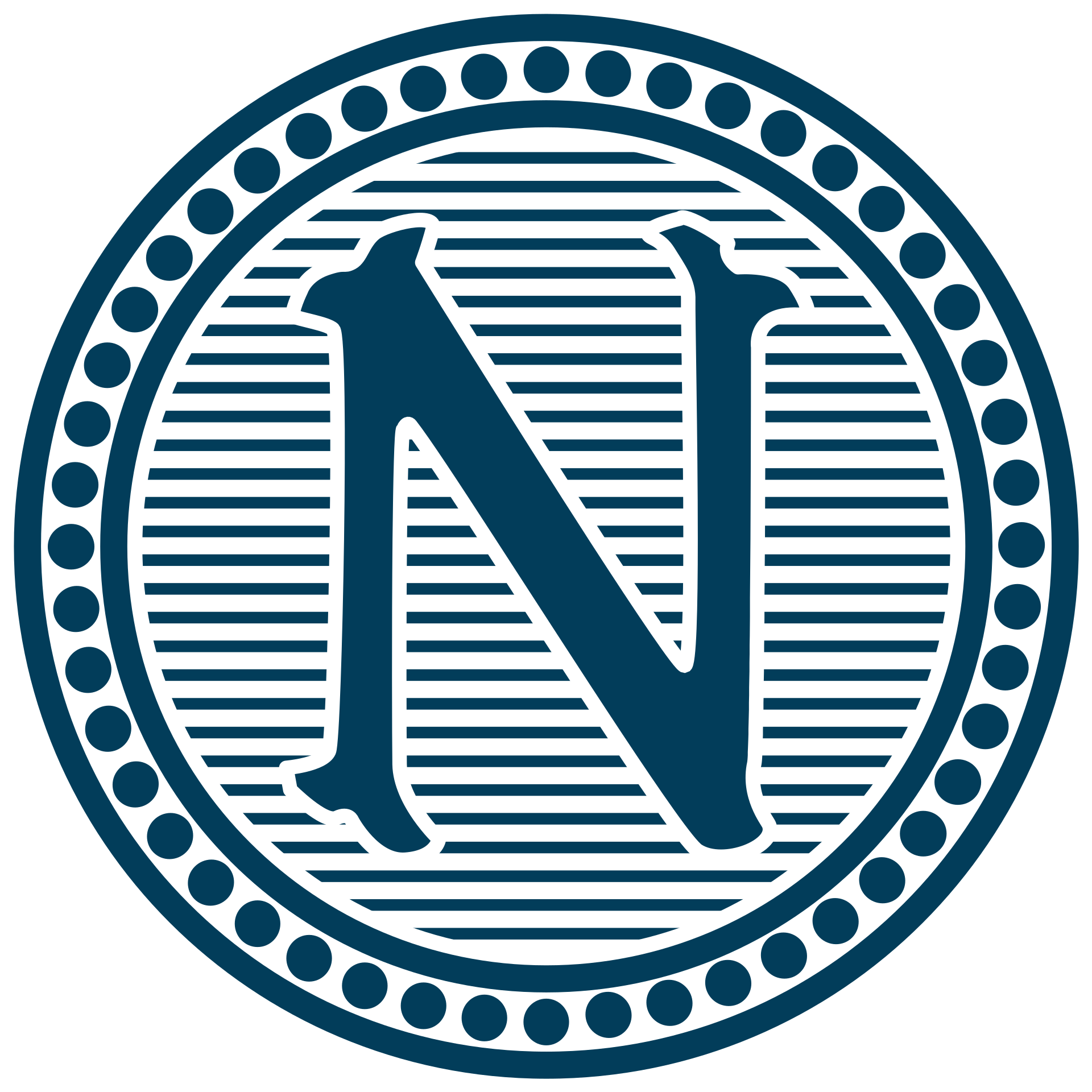 Production W±  Z0
ATLAS-CMS BEH Bosons  de Higgs
Englert- Higgs (2013)
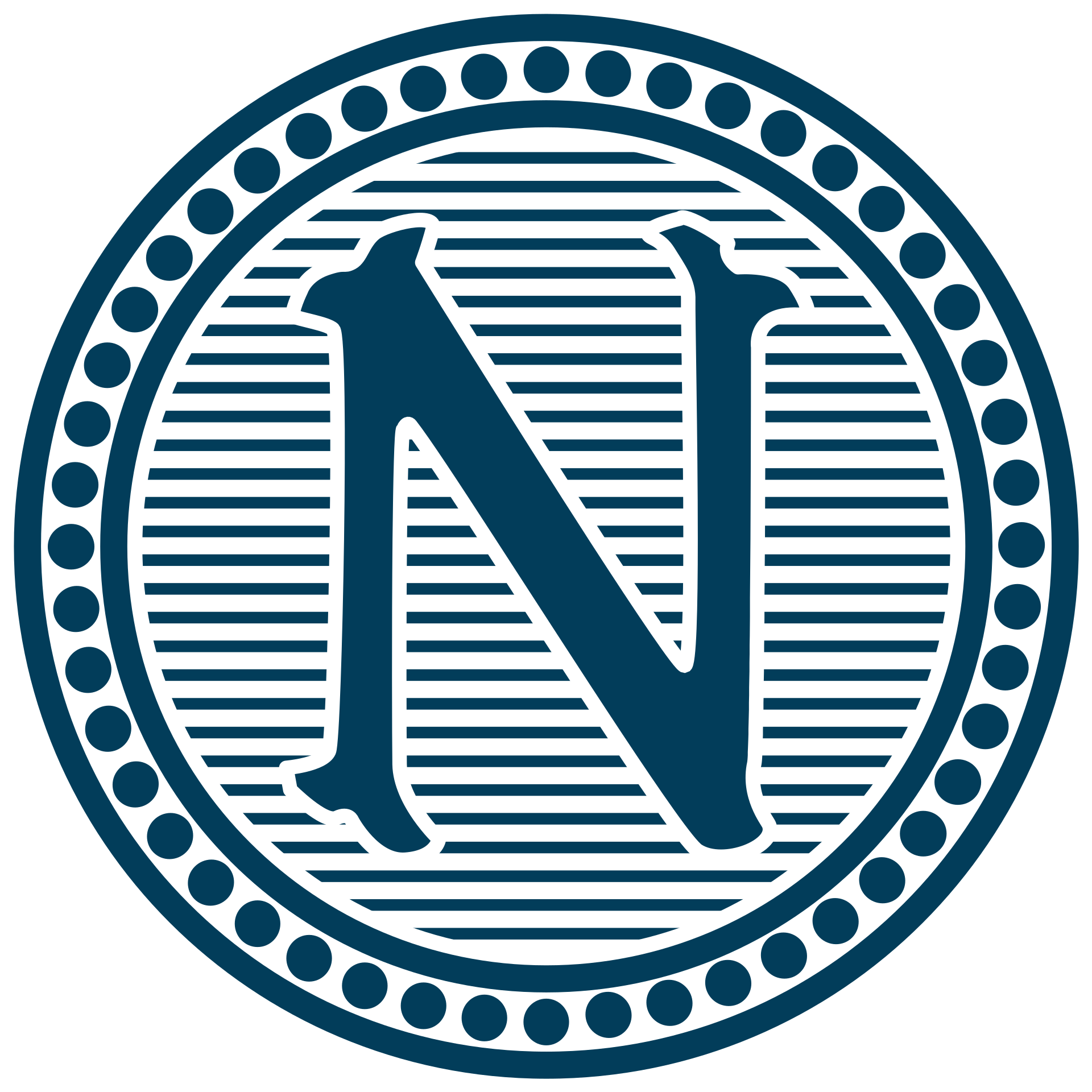 Rubbia
Van der Meer (1984)
Charpak (1992)
CERN
11
Louis Rinolfi
Roscoff SFP 2023
1983: GANIL: Grand Accélérateur National d’Ions Lourds
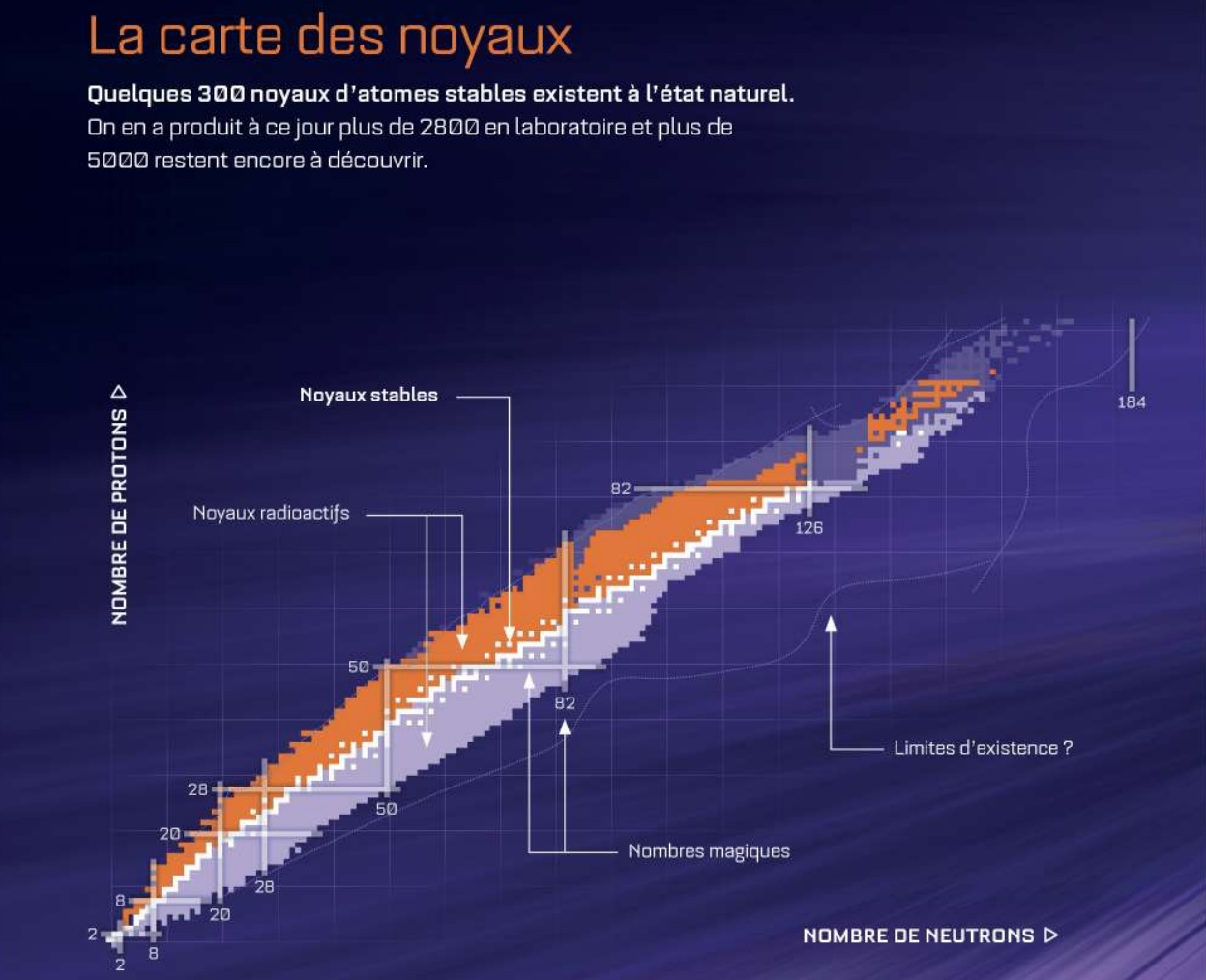 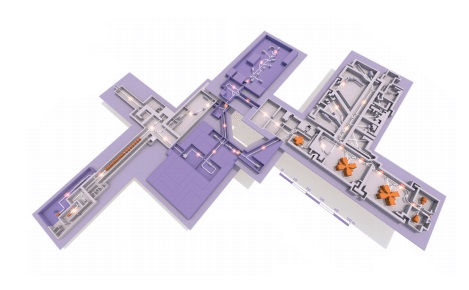 GANIL explore les noyaux exotiques
Très grand laboratoire international pour la recherche avec des faisceaux d’ions focalisée sur la Physique Nucléaire
PDF_Global_compressed.pdf (ganil-spiral2.eu)
Référence:
Voir les 4 présentations et les 2 posters de:
Orduz, F. Varenne, C. Peaucelle, H. Franberg-Delahaye, C. Lassalle, T. Thullier
pour les Journées Roscoff 2023
12
Louis Rinolfi
Roscoff SFP 2023
Linac supraconducteur SPIRAL 2 de GANIL
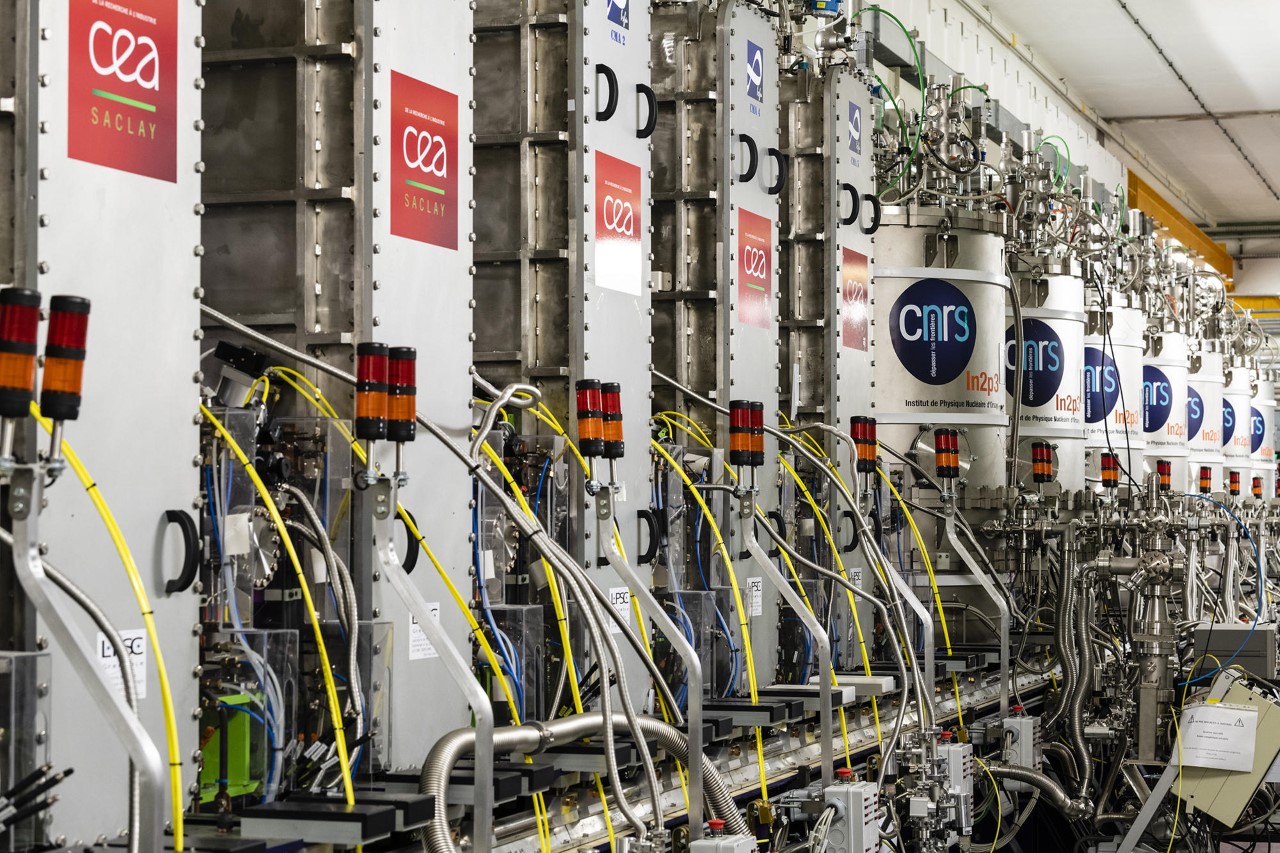 Travailler ensemble !
© Philippe Stroppa, CEA/CNRS
Présentations de GANIL aux Journées Accélérateurs de Roscoff 2023 et avant
13
Louis Rinolfi
Roscoff SFP 2023
1987: LIL : LEP Injector Linac
LEP plus grand collisionneur circulaire e- e+

But: étudier les bosons intermédiaires W± et Zo découverts au SPS en 1983
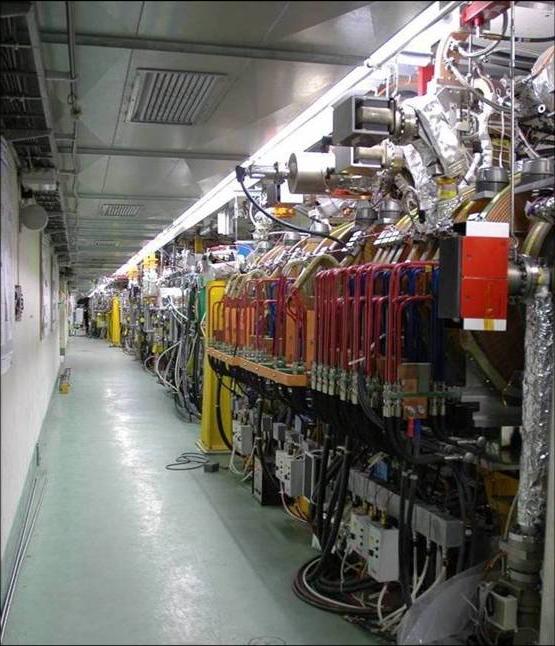 Son injecteur LIL a été réalisé par le LAL / Orsay
J. Haïssinski, F. Dupont, R. Belbéoch
Energie: 500 MeV
100 m long
f = 2.99855 GHz
Energie: 91 GeV         209 GeV
Découverte expérimentale:
=> 3 familles de neutrinos uniquement
LEP operation: 1989- 2000
Accélérateur linéaire LIL installé au CERN
© CERN
LEP = Large Electron Positron collider
14
Louis Rinolfi
Roscoff SFP 2023
LEP:  détecteur de l’effet de marées
Mesures effectuées durant une période de pleine Lune en novembre 1992
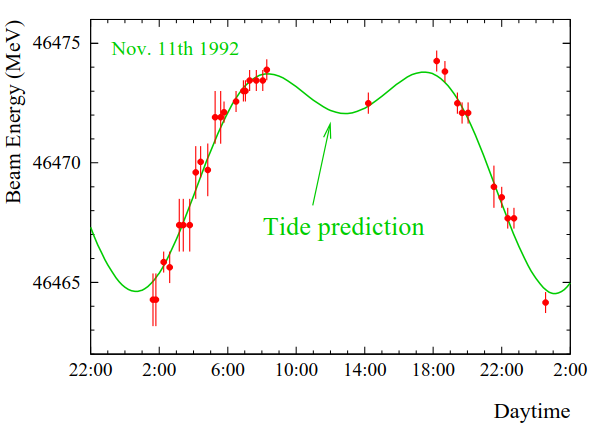 Variations de l’énergie du faisceau dues aux effets de marée DE/E ~410-4
15
Louis Rinolfi
Roscoff SFP 2023
Jean-Louis LACLARE: 1942 - 2003
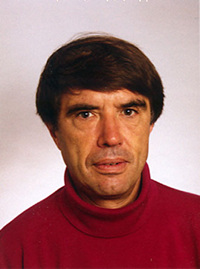 Quelques points sur une carrière scientifique exceptionnelle
Président de l’Interdivision Accélérateurs de 1998 à 1999
1971: CEA au Département Saturne
1973: Groupe Physique des accélérateurs à la suite de H. Brück
1986: Direction de la construction de l’ESRF
1996: Direction de l’Avant Projet Détaillé (APD) de SOLEIL
2001: Projet ESS
2002: Etude de SPIRAL 2
Un prix décerné par la Division Accélérateurs de la SFP porte son nom
16
Louis Rinolfi
Roscoff SFP 2023
1994: Accélérateurs pour le rayonnement synchrotronique
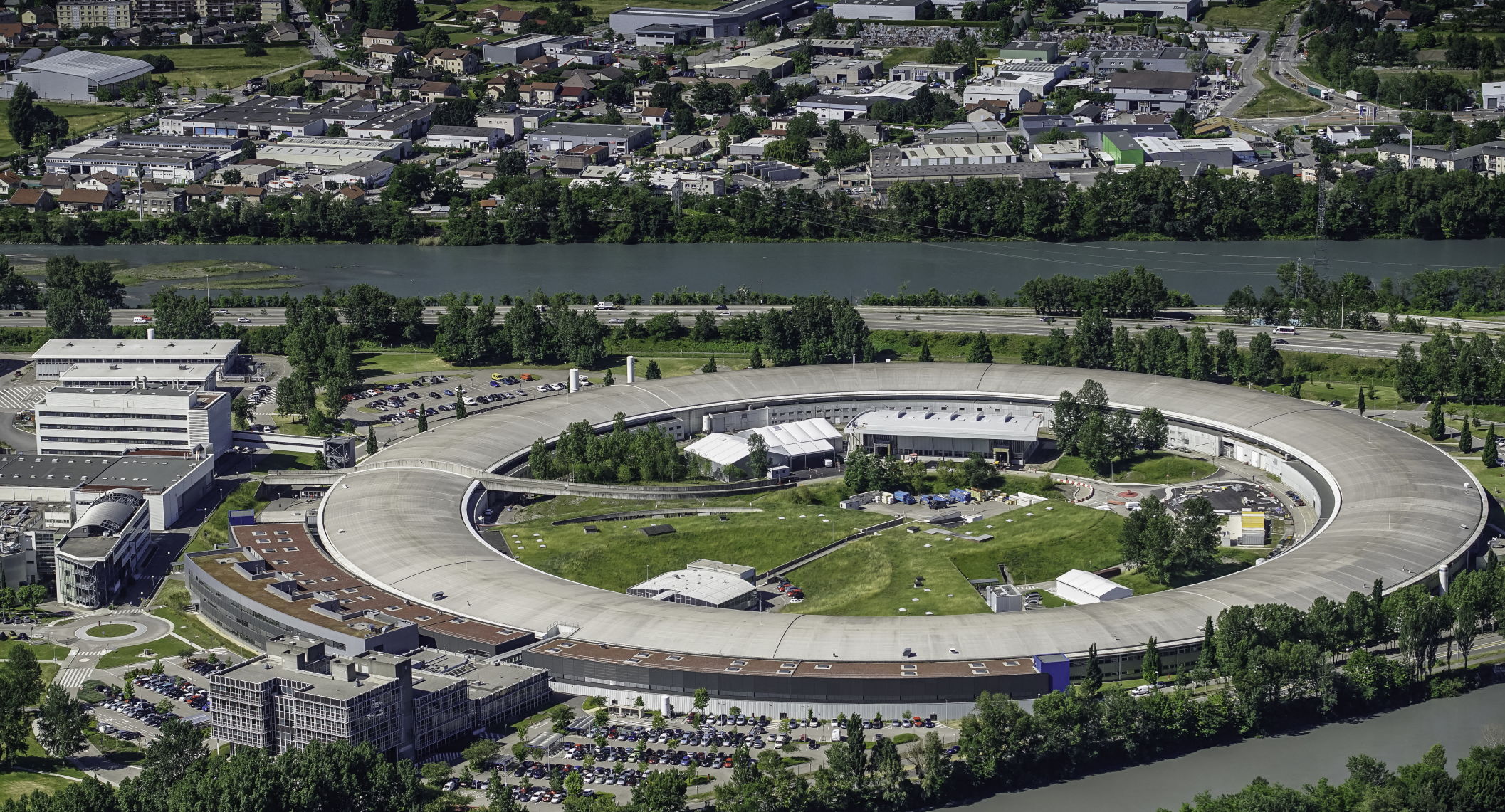 1994: ESRF – Grenoble
European Synchrotron Radiation Facility
Energie: 6 GeV
Intensité: 200 mA
Circonférence: 844 m
© ESRF
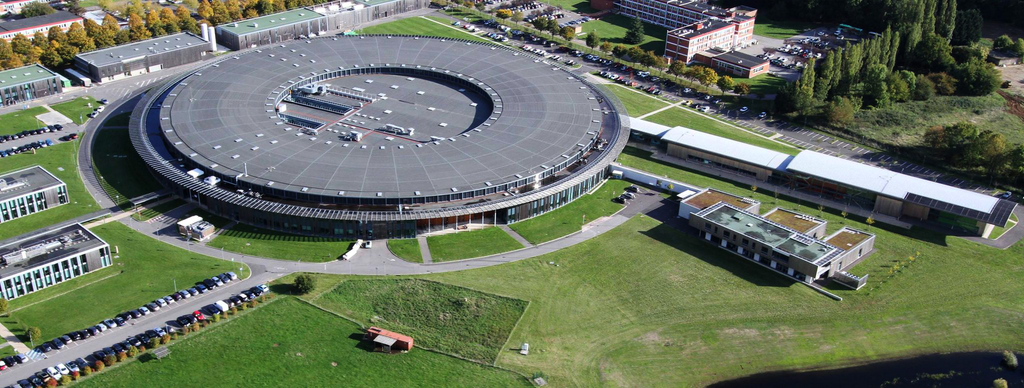 2006: SOLEIL – Saclay
Source Optimisée de Lumière d’Energie Intermédiaire de LURE
Energie: 2.75 GeV
Intensité: 500 mA
Circonférence: 354 m
© C. Kermarrec - SOLEIL
Présentations de ESRF et SOLEIL aux Journées Accélérateurs de Roscoff  2023 
de J.L. Revol (ESRF), L. Nadolski (SOLEIL) et A. Potet (SOLEIL)
17
Louis Rinolfi
Roscoff SFP 2023
2008: LHC: Large Hadron Collider
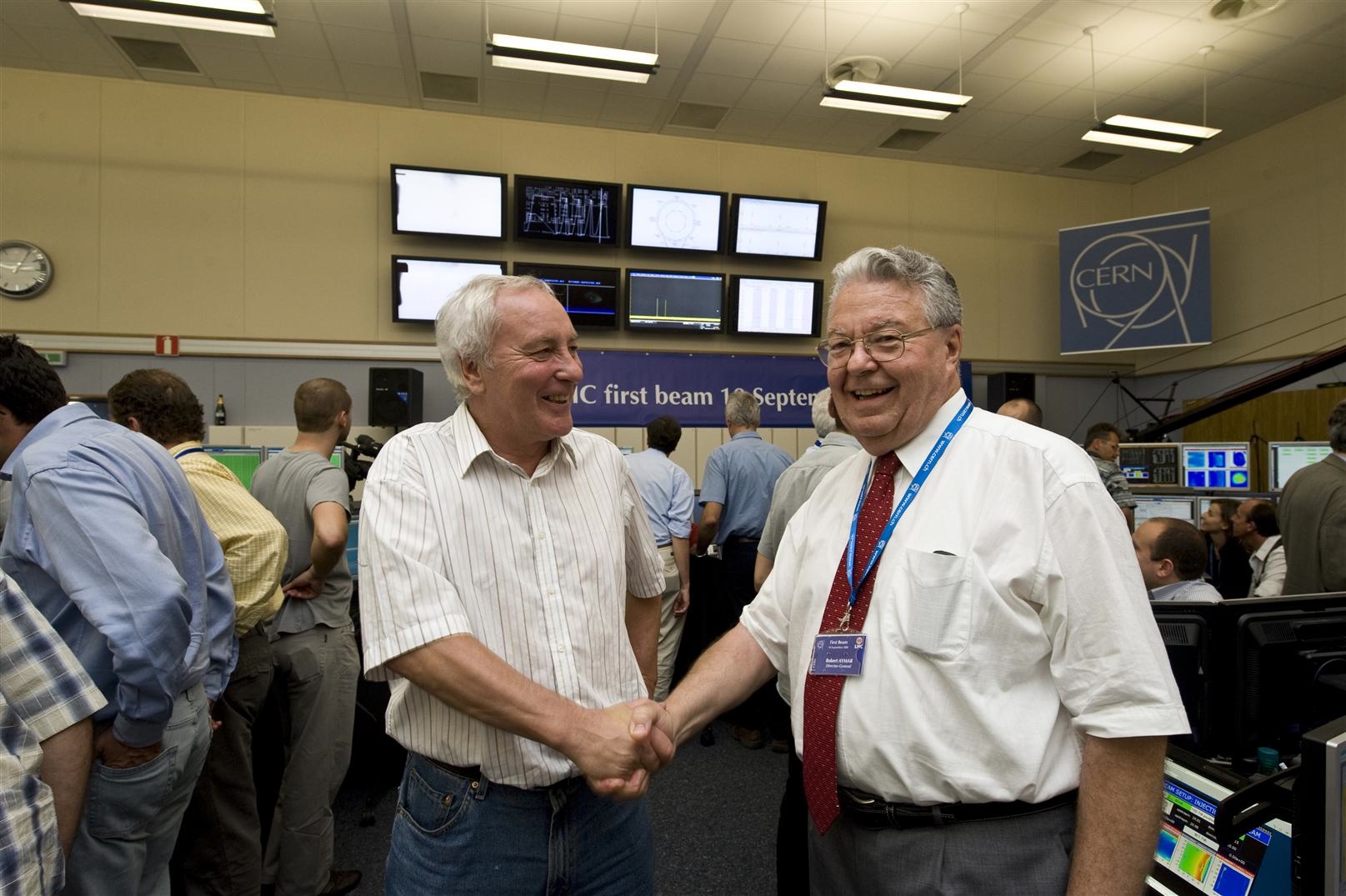 But:
Recherche du boson de Higgs
Outil: Collisionneur de protons à haute énergie
14 TeV
R. Aymar deuxième directeur général français du CERN (2004 - 2008) après Bernard Gregory 
(1966-1970)
© CERN
Lyn Evans et Robert Aymar dans la salle de contrôle du CERN
En 2008, énergie dans le centre de masse: Ec = 8 TeV 
=>  Découverte du Boson de Higgs, en 2012
Performance 2023: Ec = 13,6 TeV, Luminosité = 20 fb-1, N = 1,6x1011 p+/paquet
18
Louis Rinolfi
Roscoff SFP 2023
19 septembre 2008 – Problème
Défaut résistif dans l’interconnexion des bus-bar=> Arc électrique; de l’hélium est relâché dans le vide d’isolation
=> Une onde de pression se propage tout au long de l’accélérateur
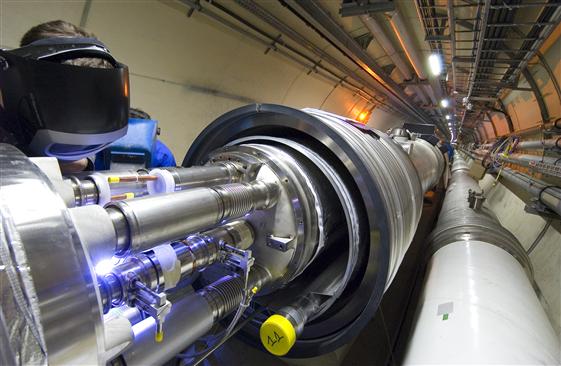 © CERN
19
Louis Rinolfi
Roscoff SFP 2023
Résultat
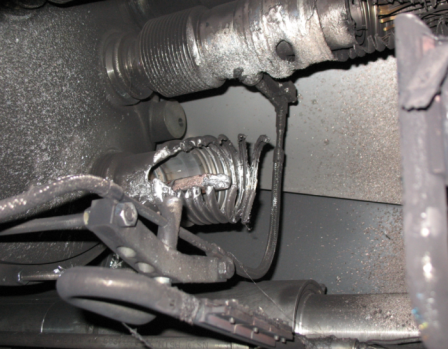 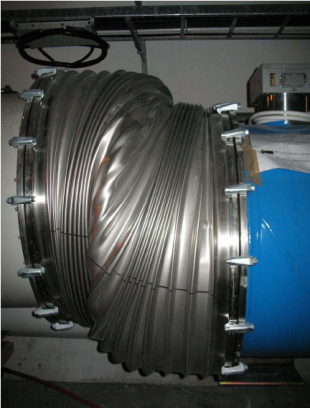 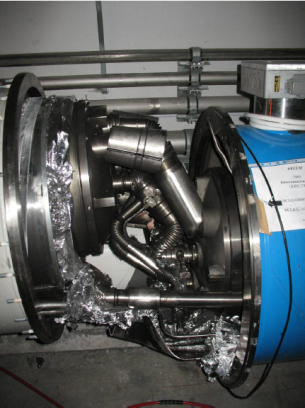 © CERN
20
Louis Rinolfi
Roscoff SFP 2023
Le LHC détecte les effets de tremblement de terre
Le 5/09/2012, à 14:42 UTC, le tremblement de terre, de magnitude 7.6, au Costa Rica, a été enregistré par le LHC.
Arrivée des premières ondes à 15:06 UTC.
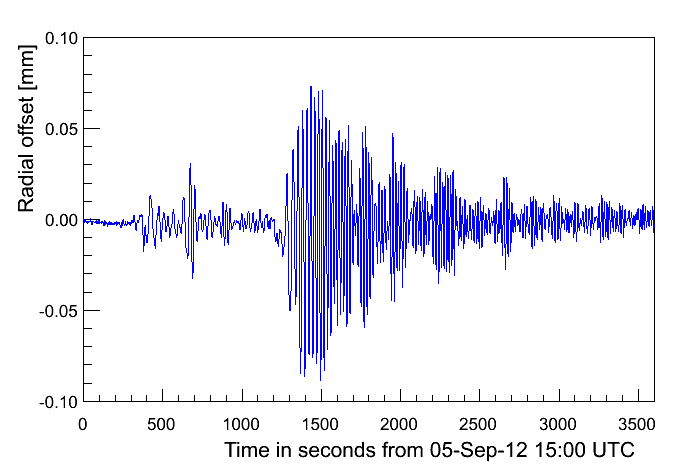 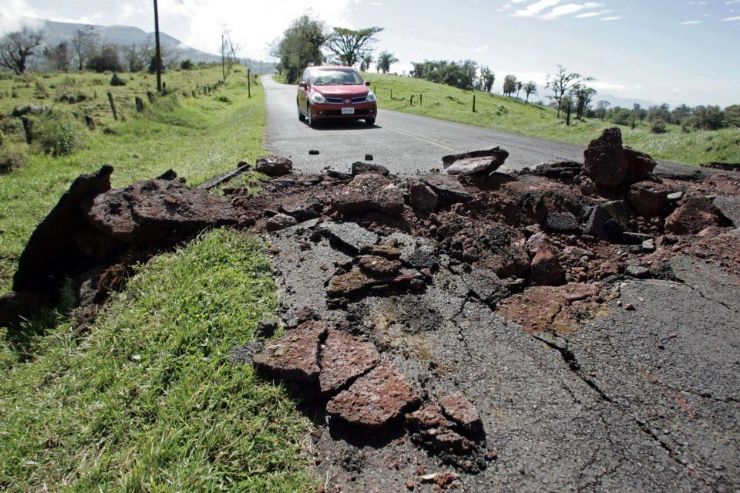 1 hour
© www.vert-costa-rica
L’anneau circulaire du LHC est secoué par des ondes de surface dans la gamme de dizaines de mHz
21
Louis Rinolfi
Roscoff SFP 2023
Conclusion
Sur un siècle d’évolution, 28 Prix Nobel de Physique (+ 2 de Chimie) ont été distribués à 50 lauréats pour des travaux liés aux accélérateurs de particules
Le champ d’application de ces machines est immense: Physique nucléaire, Physique des particules, Sources de rayonnements électromagnétiques, Applications médicales, Analyse de patrimoine, etc…
Pour le prochain siècle, de très nombreux projets d’accélérateurs de particules (petits et grands) font l’objet d’études de faisabilité. Pour les futurs grands accélérateurs, les questions d’énergie et d’impacts écologiques deviennent cruciales et doivent être abordées d’une manière intelligente et sensée.

L’Histoire reste à écrire.
Merci pour votre attention
22
Louis Rinolfi
Roscoff SFP 2023